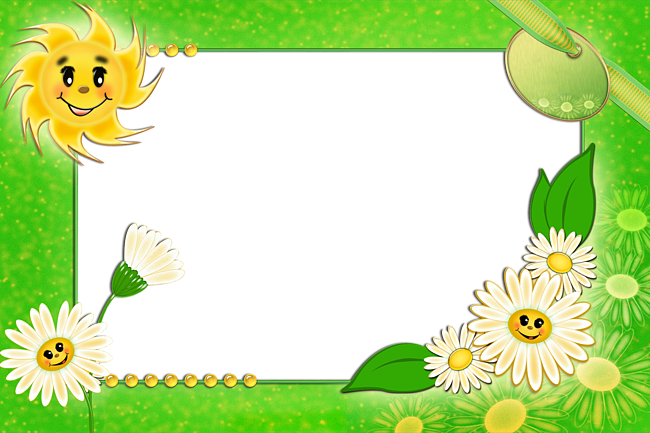 Информационно – компьютерных технологии в работе с детьми  старшего дошкольного возраста по экологическому воспитанию
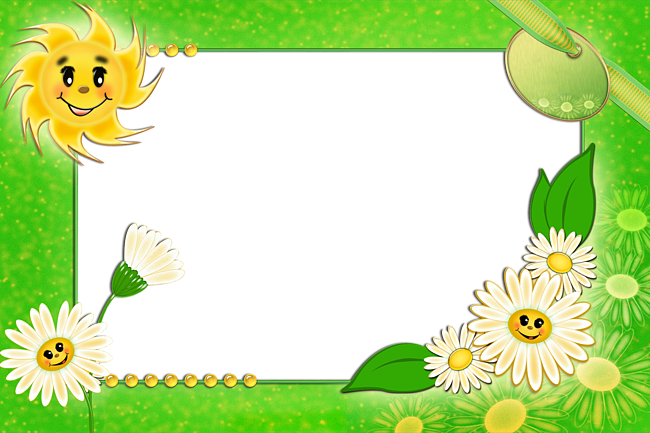 «Способность усваивать новые факты обратно пропорциональна возрасту» (Глен Доман)
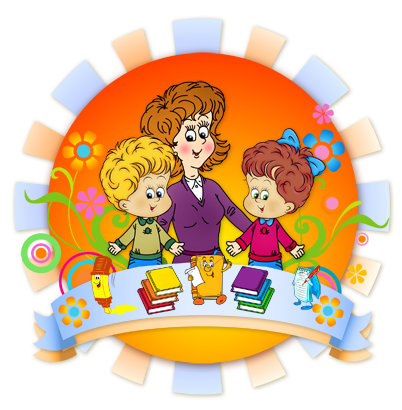 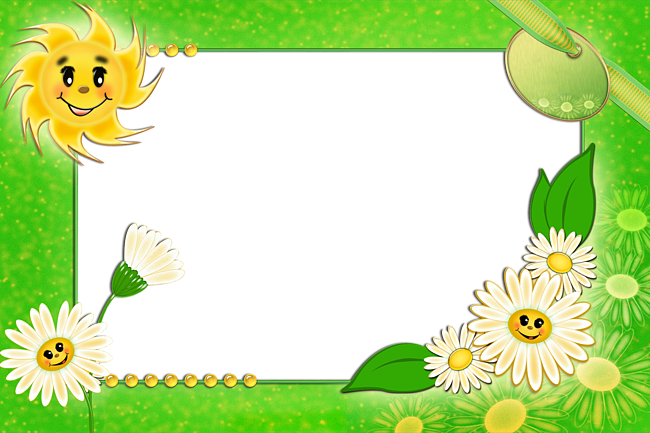 Значение использования ИКТ в процессе развития дошкольников
В отличие от обычных технических средств обучения информационно-коммуникационные технологии позволяют не только насытить ребенка большим количеством готовых, строго отобранных, соответствующим образом организованных знаний, но и развивать интеллектуальные, творческие способности, и что очень актуально в дошкольном детстве – умение самостоятельно приобретать новые знания.
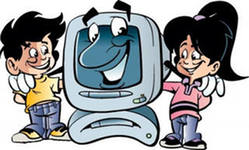 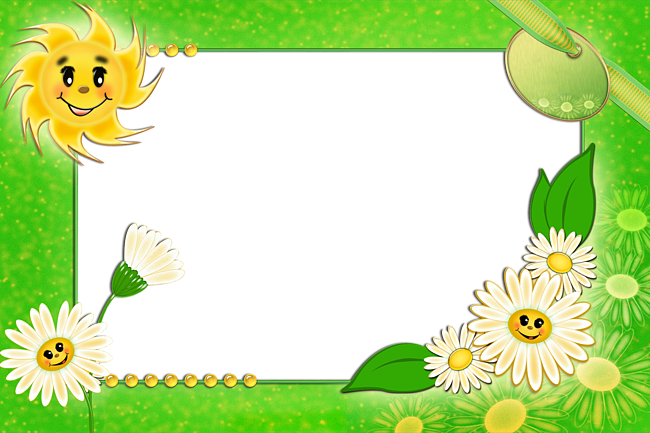 Медиаобразовательные средства позволяют воспринимать информацию на качественно новом уровне, что значительно повышает познавательную активность ребенка. Занятия с использованием компьютера проводятся при обязательном соблюдении условий для сбережения здоровья ребенка, т.е. соблюдение СанПиНов: использование современных версий моделей ПК, работа с компьютером на одном занятии в течение короткого времени (5-10 мин.) и не более двух раз в неделю (индивидуально, в зависимости от возраста ребенка, особенностей его нервной системы), проведение до начала занятия и после гимнастики для глаз. Помимо того, обязательным является включение в занятия игр, направленных на профилактику нарушений зрения и отработку зрительно-пространственных отношений.
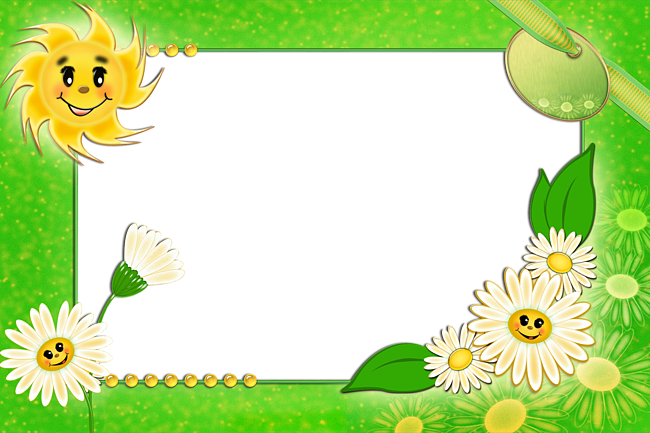 Как же использовать компьютерные технологии в работе с дошкольниками? 

1. Необходимо создать информационную базу данных - самостоятельный поиск, обмен опытом, использование энциклопедий и развивающих дидактических игр, имеющих лицензию.
2. Классифицировать по разделам: животные, птицы, насекомые, рыбы, растения, неживая природа и другие.
3. Обработать, усовершенствовать, тщательно анализировать.
4. Использовать полученную информацию в работе.
.
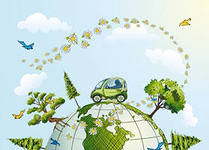 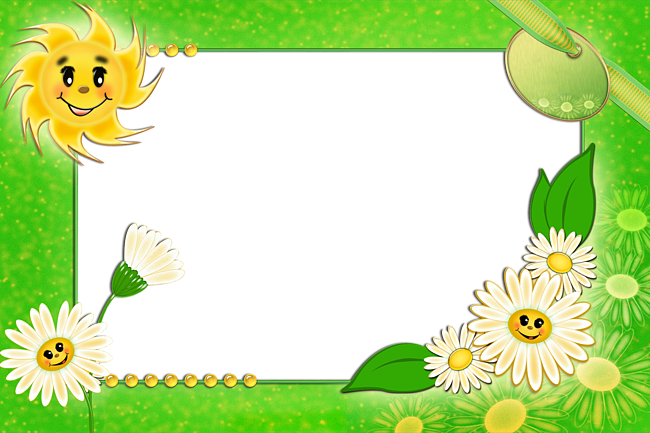 Непосредственно - образовательная деятельность, в процессе которого дети приобретают, сведения о многообразии конкретных явлений природы, знакомятся с ними первично, уместно использовать слайды с изображением живой и неживой природы, видеоклипы. Они способствуют формированию представлений о предметах и явлениях окружающей среды, умению анализировать, сравнивать, составлять модель, выделять характерные признаки в растениях и животных.  Постановка проблемы в составление пищевых цепочек, экологических пирамид с использованием слайдов, анимационных рисунков заставляет детей самостоятельно искать решения, которые помогают им выявить и понять причину связи между растениями, животными и внешней средой, с которой они неразрывно связаны благодаря своим потребностям
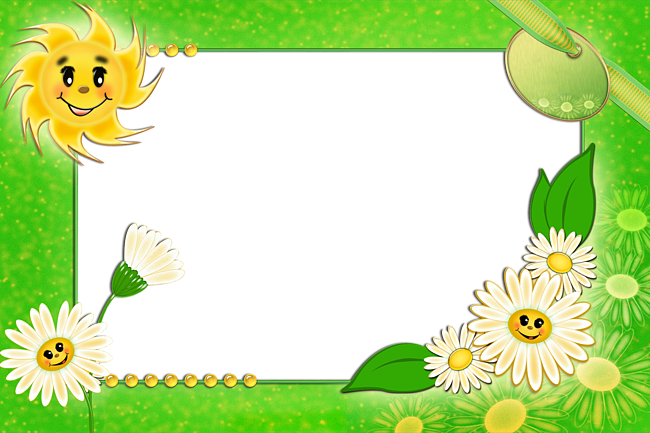 Эффективность использования компьютерных технологий на занятиях в основном происходит за счет наглядности, но это только начало. Педагогика нового века должна учитывать новые тенденции. Она должна обратить внимание на то, что общество становится все более информационным и на передний край выходят новые явления и понятия. Одним из них является информационная культура человека.
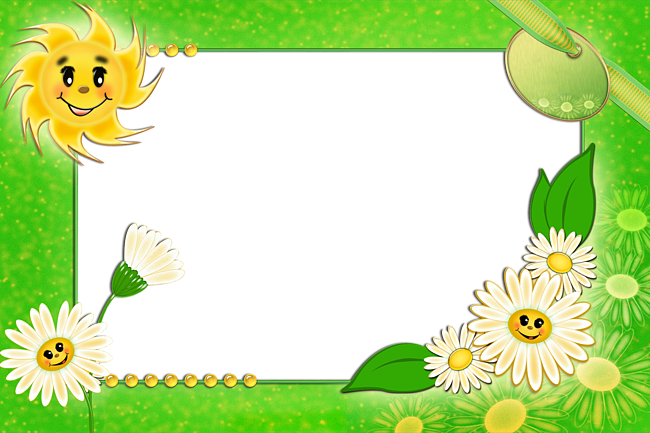 Собирание информации, классифицирование и обработка ее, развивает исследовательскую деятельность педагога, повышает информационную культуру, а в последствии освобождает педагога от лишних трудозатрат.
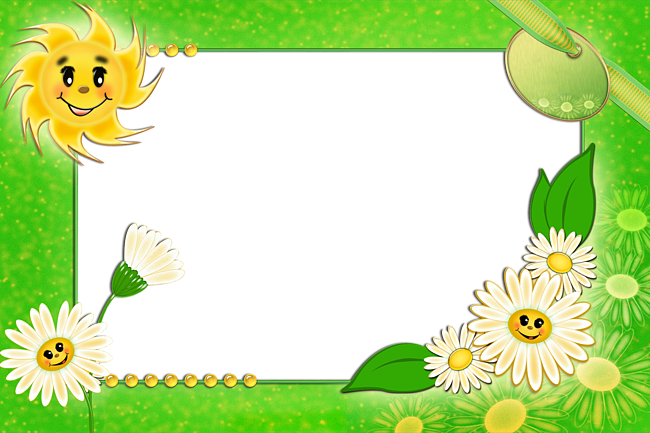 В процессе формирования экологической культуры дошкольников средствами  игровой деятельности через ИКТ были поставлены и решались следующие задачи:
Сформировать представления о домашних и диких животных, птицах их месте обитания, пищи;
Сформировать представления о растительном мире(деревья, кустарники, цветы, ягоды, грибы – их названия, строение, месте произрастания);
Прививать интерес к окружающей природе, способность любоваться её красотой;
Учить бережно относиться к растениям и животным.
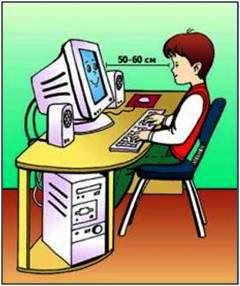 [Speaker Notes: -]
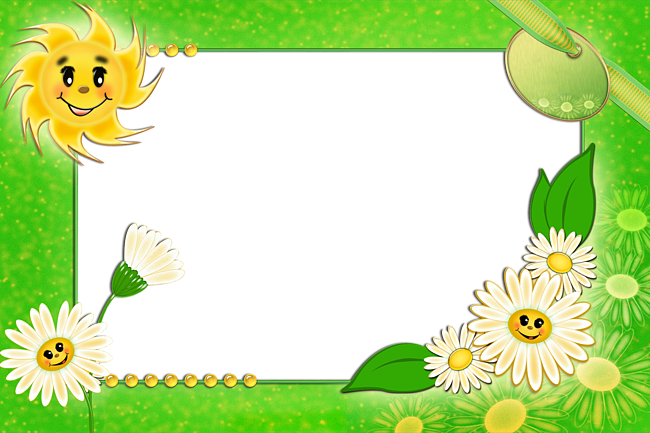 Игра «Кто  чем питается?»
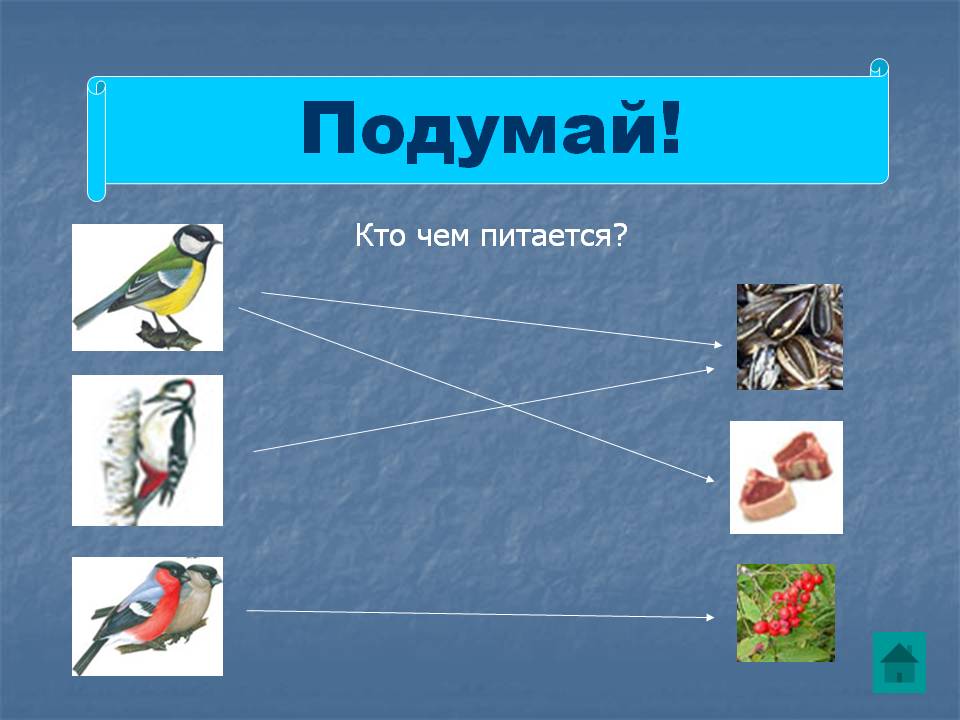 Правила игры: составить , кто чем питается
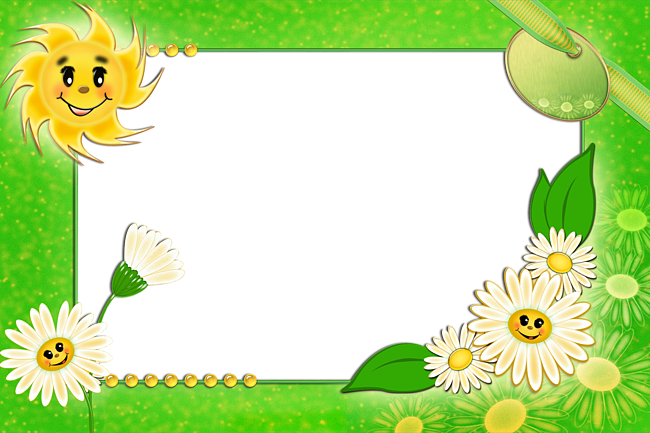 Игра «Кто где живет, что ест?»
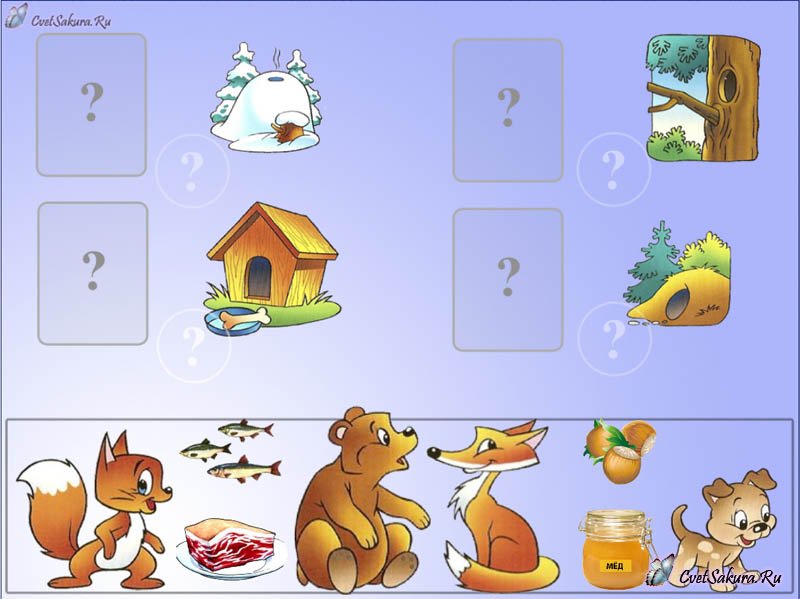 Правила игры: определить кто где живет и что ест
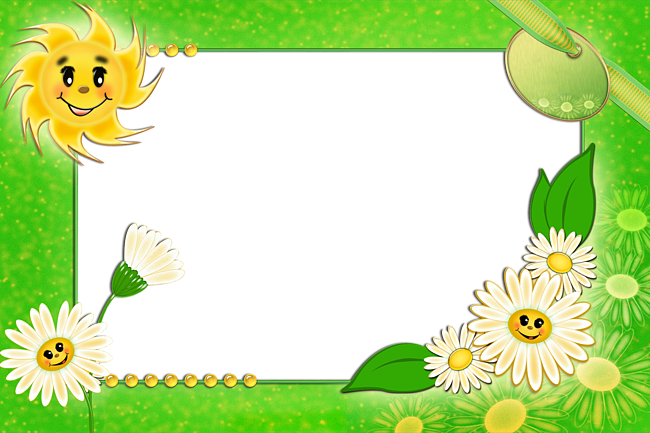 Ребус «Угадай, кто и что здесь?»
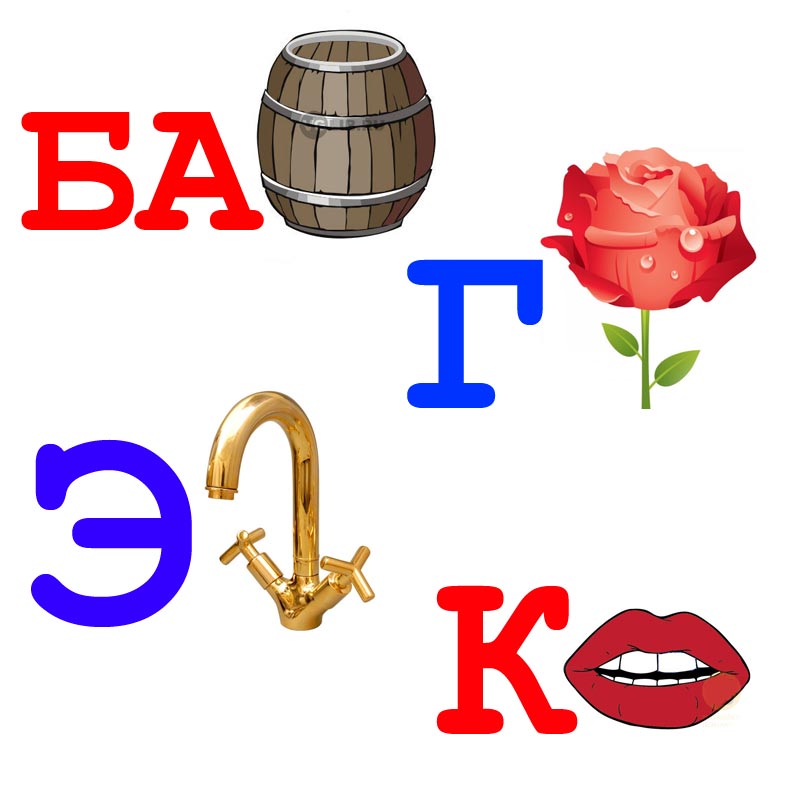 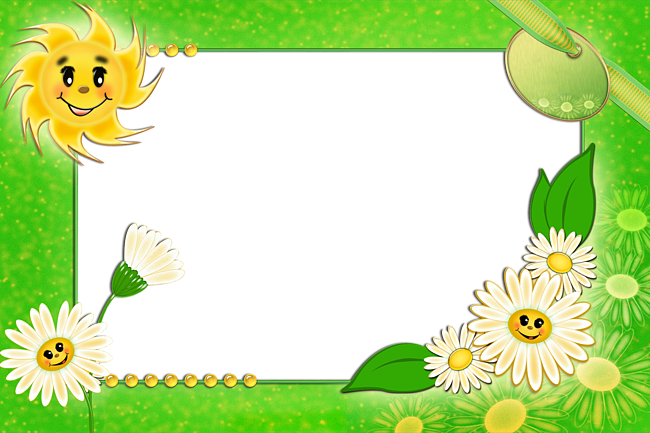 Мультимедийная игра «Собери грибочки»
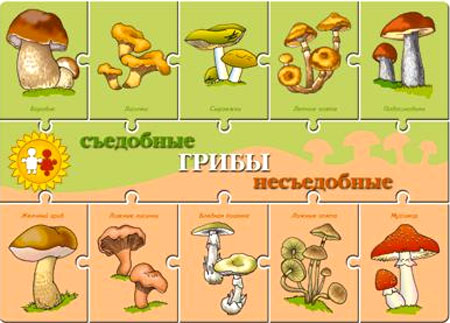 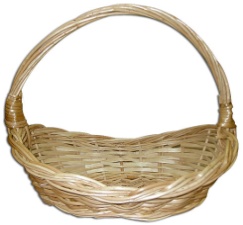 Правила игра: собрать в корзину только съедобные грибы
[Speaker Notes: Пр]
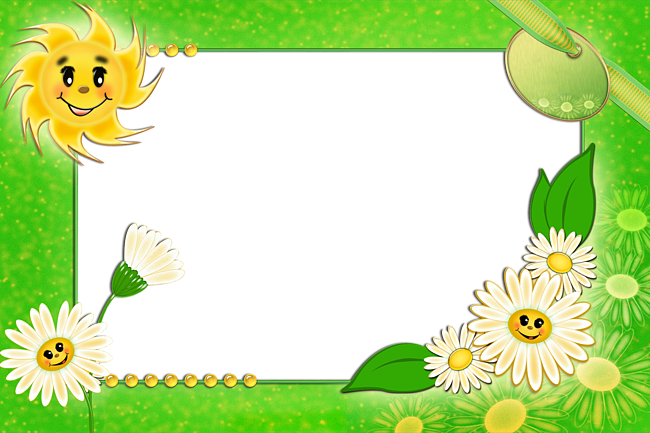 Как по пню срубленного дерева узнать, сколько ему лет?
Интересны для детей игры – викторины, они охотно отвечают на вопросы, которые сопровождаются яркими картинками
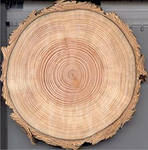 Дерево – символ нашей Родины
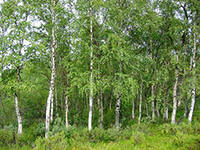 Какая ягода бывает красной, черной, белой?
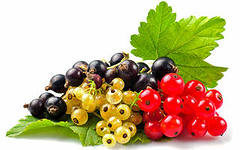 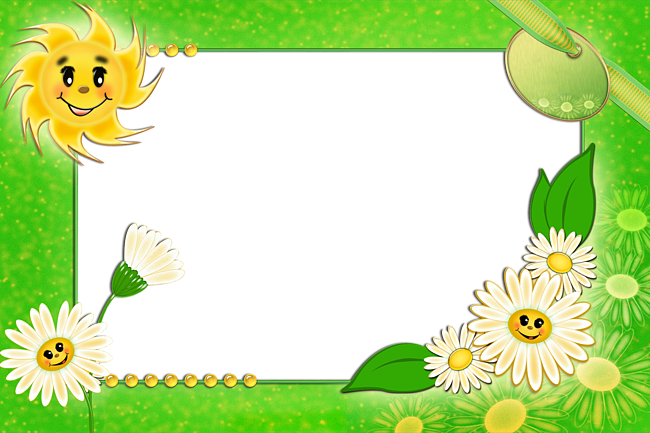 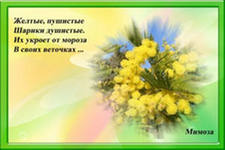 Загадывание загадок
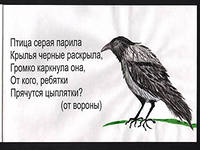 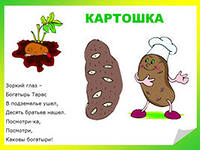 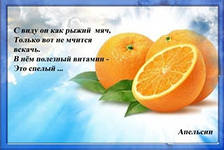 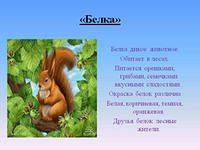 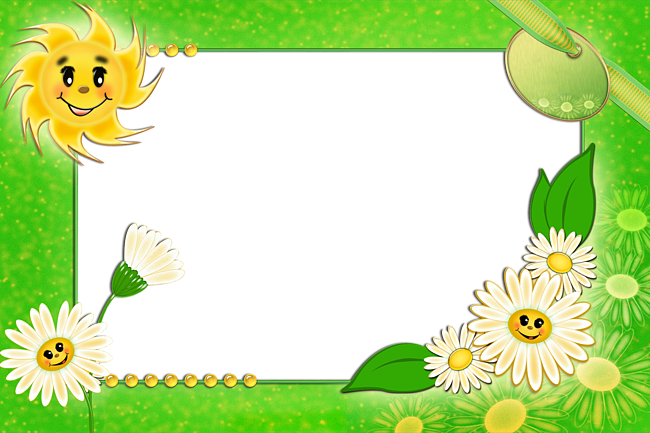 Пальчиковая гимнастика
Упражнение «Бабочка»
Прижать ладони тыльными сторонами друг к другу, ладони с прямыми пальцами совершают легкие движения в запястьях – «бабочка летит» , руки скрестить в запястьях
Упражнение «Зайчик»
Указательный и средний пальцы выпрямленные, остальные сжать в кулак
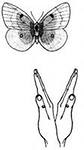 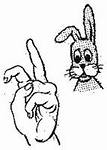 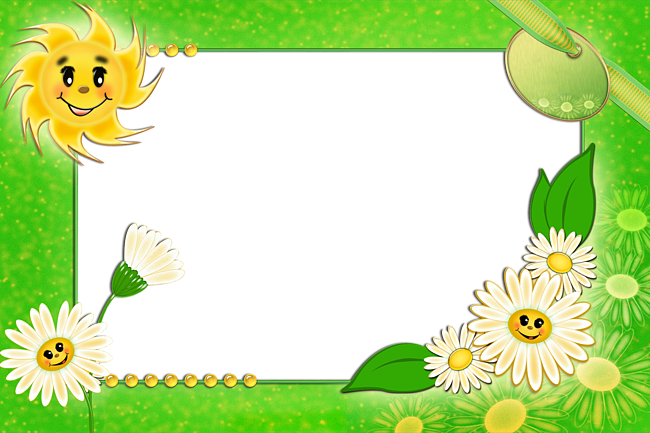 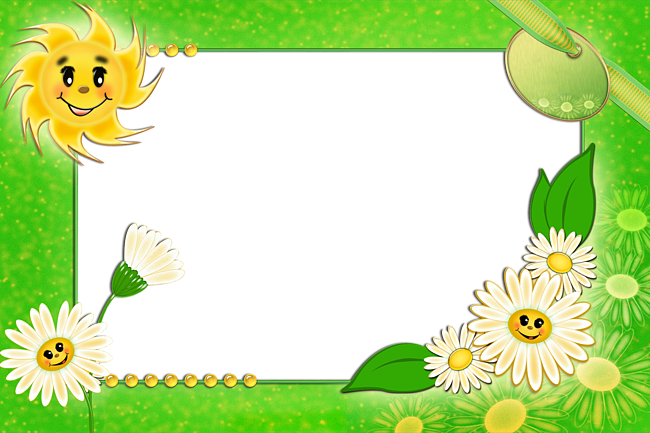 Упражнения
для расслабления глаз
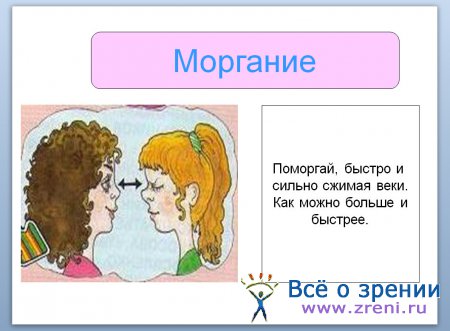 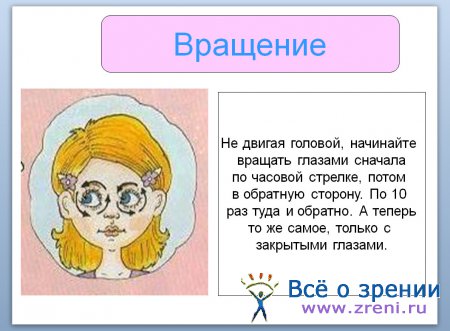 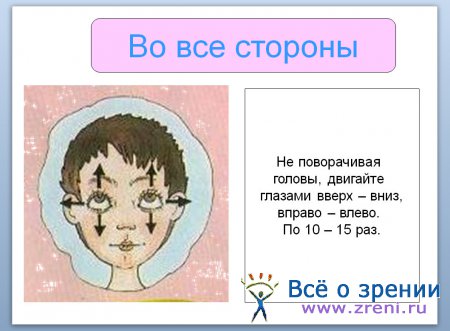 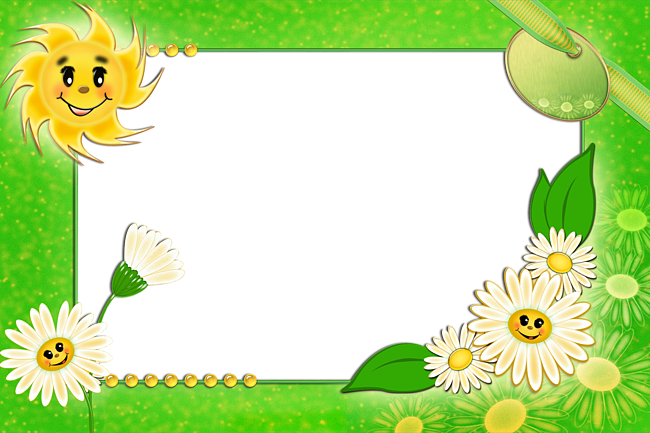 Для развития бинокулярного, стереоскопического зрения используется игра «Путаница».
Ребенку показывают изображение картины с различными наложениями друг на друга овощами, предметами. Просят ребенка назвать, какие предметы нарисованы и какого они цвета.
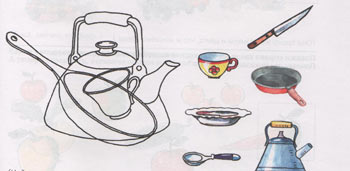 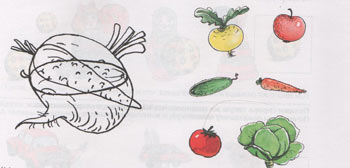 Назовите предметы, которые спрятались в чайнике.
Назовите справа овощи, которые спрятались в путанице.
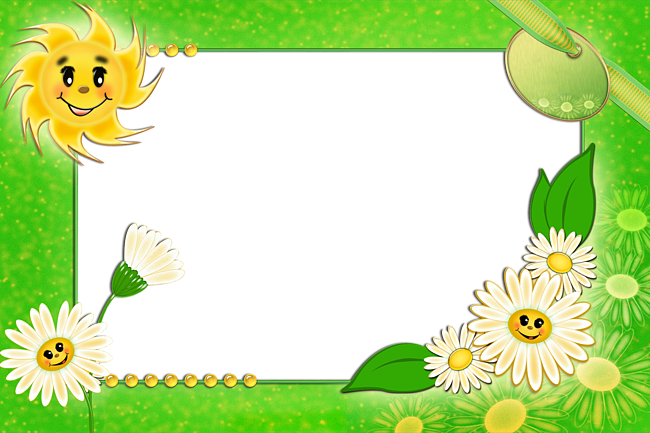 Заключение:
Мультимедийные  экологические игры облегчают понимание и запоминание информации, так как компьютерные технологии подключают не только слуховую, визуальную, моторную, но и эмоциональную память.
Использование мультимедийных игр позволяет организовать нетрадиционный подход к воспитанию экологической культуры, повысить творческую и познавательную активность дошкольников в процессе обучения.
[Speaker Notes: Заклю]
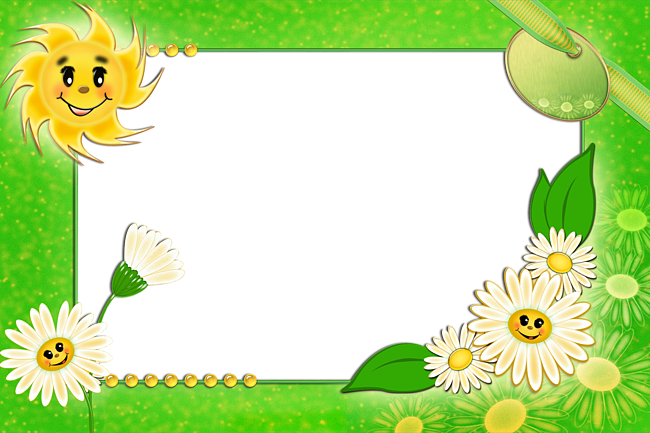 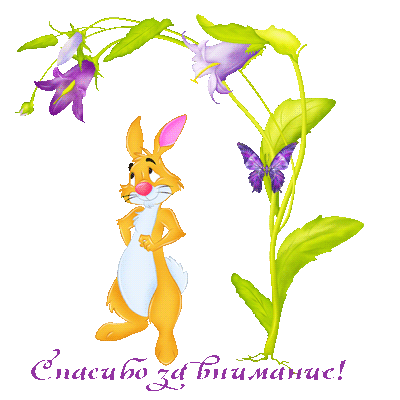